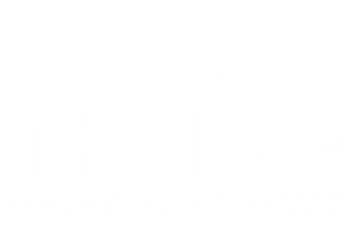 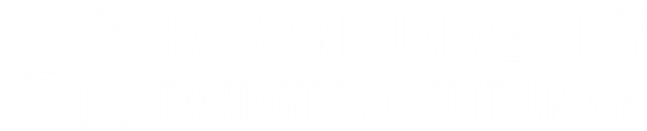 Wintersession 2024
Managing Credit
Today’s Webinar
Format
We will ask our presenter to answer the questions submitted before the webinar first, then turn to new questions.
Reducing Background Noise
Make sure you are in a quiet place without distractions.
Using the “Questions” Feature
If you have a question, use the Q&A feature to let us know.
Presentation & Recording
This presentation is being recording and will be posted on our YouTube channel to re-watch.
Better Value
Who is HUECU?
As a not-for-profit, HUECU puts members first in the form of better rates on savings and loans, lower & fewer fees, and more free services and perks.
Since 1939, HUECU offers a variety of quality financial services to the Harvard community.
Better Service
Credit unions consistently outperform banks in metrics of customer service and satisfaction. You have a name not just an account number here.
Better Business Model
The member controlled co-op model is always focused on operating in the best interests of our members.
Better For the Community
Your money stays local when you bank with HUECU. We give back to our community by offering financial education programs and support for local charitable organizations.
College Life Accounts SupportStudents Financial Independence
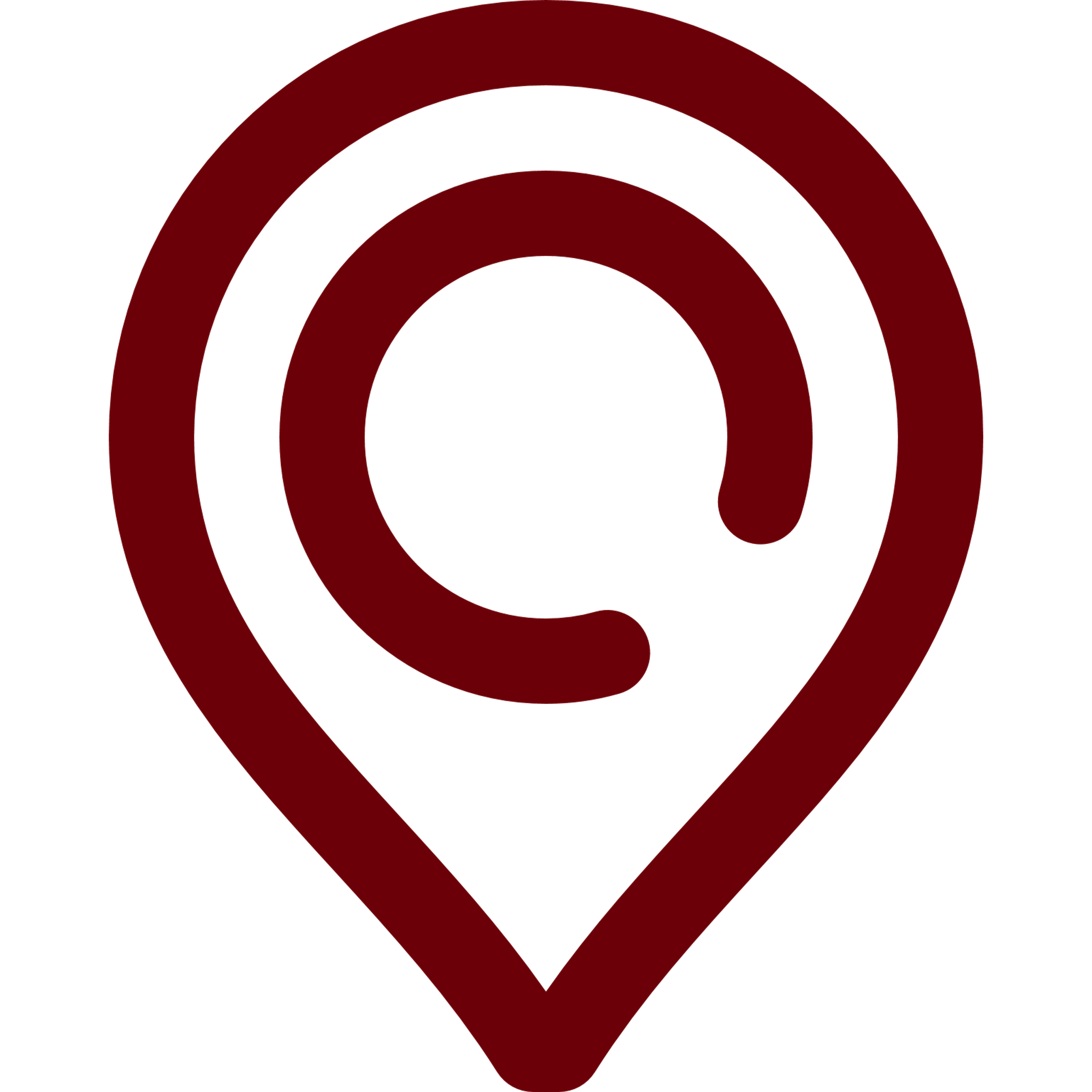 Student Focused
Fee-Free
Access For All
HUECU offers personal finance sessions and access to GreenPath Financial Wellness. College life is student friendly designed with the Harvard Undergraduate in mind.
Fee-free account with FREE incoming wires and FREE incoming bank transfers.
Membership extends to all family members, and you can link external accounts and customize shared access to Online Banking, Mobile banking, and Apple Pay ready.
Today’sPresenter
Amber Miller is a Partner Experience Manager with GreenPath Financial Wellness. She lives in Philadelphia with her husband and three cats. Amber is extremely passionate about financial wellness, and has experience developing a financial education program during her time working for a community bank in Kansas as well as providing credit and housing counseling at GreenPath. She is especially passionate about making the topic of credit approachable, and is thrilled to be here today!
Amber Miller
Partner Experience Manager with GreenPath Financial Wellness.
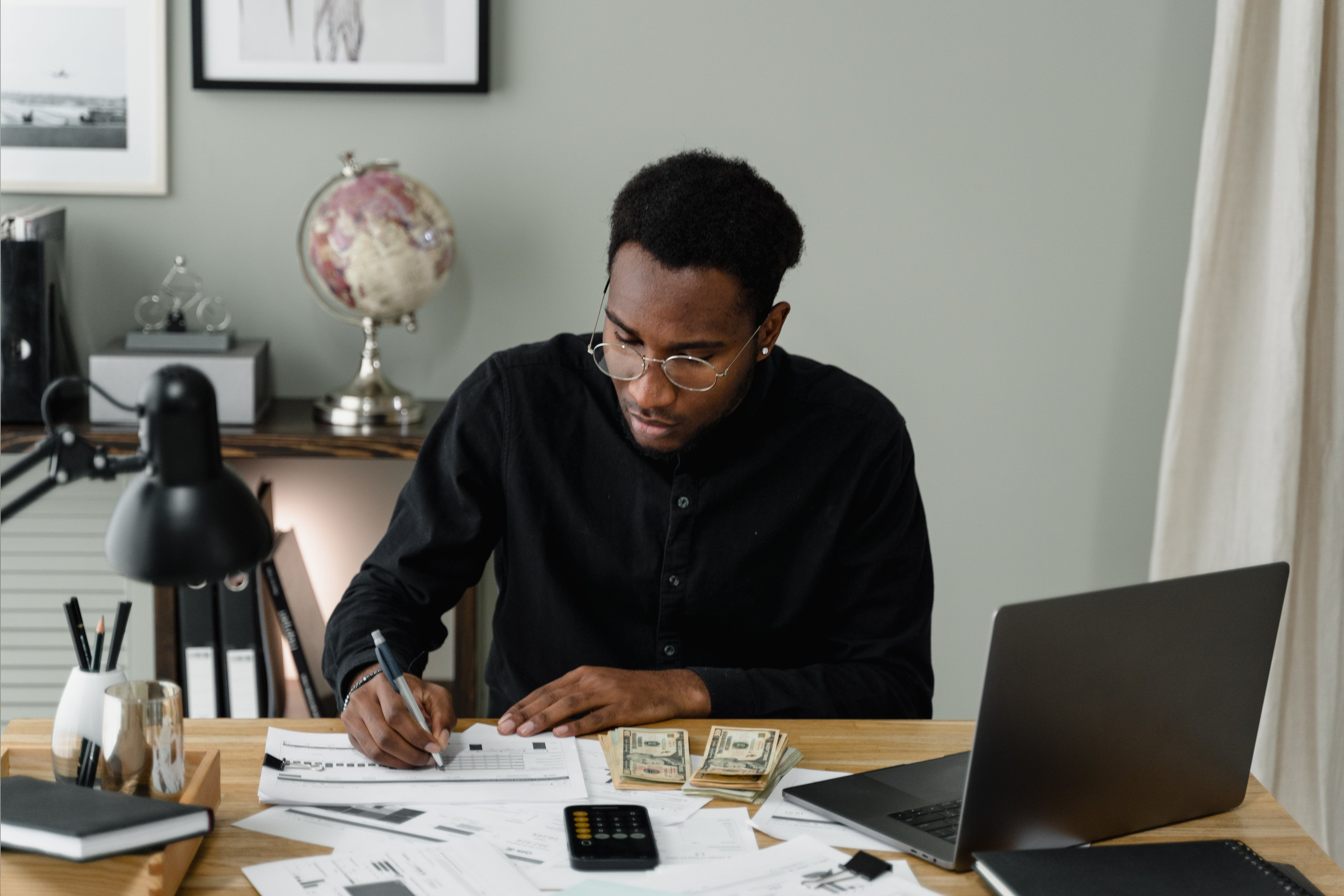 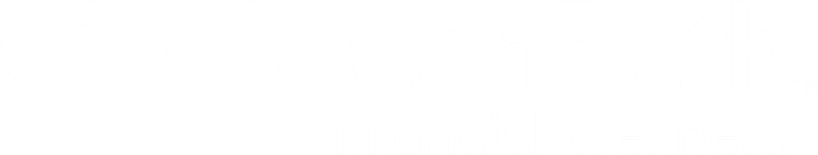 MANAGING CREDIT
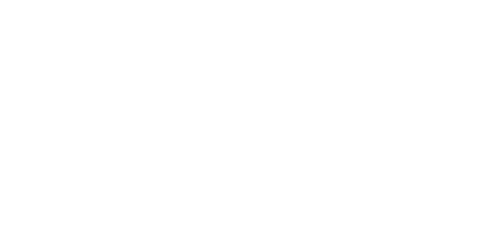 [Speaker Notes: **REMEMBER TO RECORD!!!*** 

Good afternoon, everyone, and thank you for joining us for this Wintersession: Managing Credit! I want to thank everyone at Harvard University Employees CU for the invitation to join you all today to talk about one of my all-time favorite topics to present about: credit!]
GREENPATHFINANCIAL WELLNESS
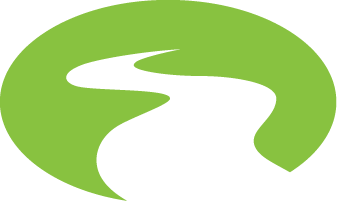 is a national non-profit that provides financial education and tools to empower people to lead financially healthy lives.
[Speaker Notes: GreenPath is a nonprofit organization that has been empowering people to lead financially healthy lives since 1961. GreenPath is a credit counseling agency certified by the National Foundation for Credit, and we are also certified by HUD as a housing counseling agency as well. For more than 6 decades, we have been helping people understand and build credit, manage debt, obtain and/or retain housing, and so much more. I personally hold both NFCC credit counseling and HUD housing counseling certifications, and I am thrilled for the chance to talk about the somewhat confusing but oh-so-important topic of credit with you today!]
Agenda
Basics of credit
[Speaker Notes: Let’s take just a moment to cover our agenda for this presentation – first, I will cover the basics of credit]
Agenda
Basics of credit

Why credit is important
[Speaker Notes: Then we’ll talk about why credit even matters]
Agenda
Basics of credit

Why credit is important

What impacts your credit score
[Speaker Notes: Then we’ll dive deeper into what actually impacts your credit score]
Agenda
Basics of credit

Why credit is important

What impacts your credit score

How to build (or rebuild) credit
[Speaker Notes: Before talking about how to build credit from scratch, or rebuild it after a credit setback]
Agenda
Basics of credit

Why credit is important

What impacts your credit score

How to build (or rebuild) credit

Busting credit myths
[Speaker Notes: We’ll also bust some credit myths and talk about why they aren’t necessarily true]
Agenda
Basics of credit

Why credit is important

What impacts your credit score

How to build (or rebuild) credit

Busting credit myths

Healthy credit habits & tips
[Speaker Notes: Before wrapping up by looking at healthy credit habits and tips.]
Basics of Credit
CREDIT: an agreement wherein someone receives goods or services now with the understanding they will pay the creditor back later.
[Speaker Notes: Let’s go ahead and dive right in to the basics of credit by starting with defining some key terms. At its core, credit is an agreement between an individual and a creditor, in which the individual receives something now with the understanding they will pay the creditor back later. This can come in a variety of forms, like a loan, a credit card, or a line of credit.]
Basics of Credit
CREDIT REPORT: a statement that has information about your credit history and current credit activity, showing details of how you are and have handled credit accounts.
[Speaker Notes: A credit report shows both your credit history on old accounts and the activity on all open credit accounts. This shows how you have handled credit accounts in the past as well as how you are currently handling credit. Things can typically stay on your credit report for between 2 and 10 years, and perhaps longer if the accounts remain open and in good standing.]
Basics of Credit
CREDIT REPORT: there are 3 credit bureaus that generate credit reports
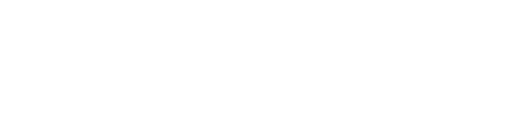 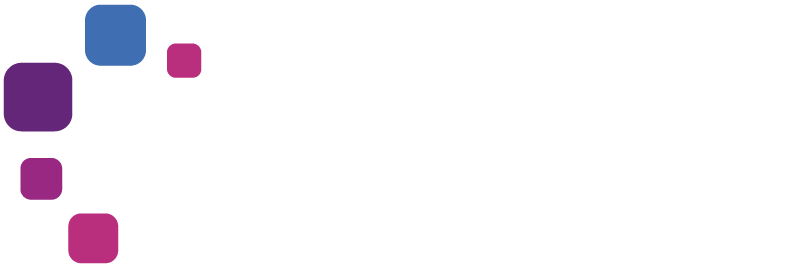 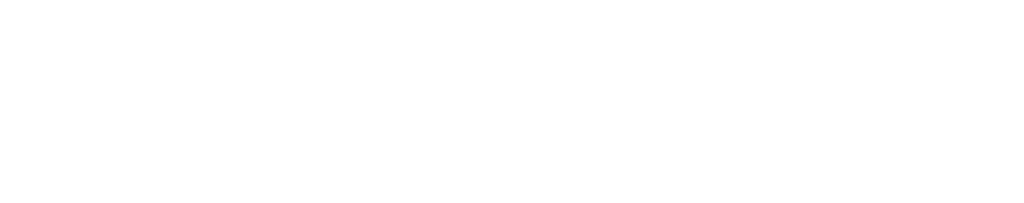 [Speaker Notes: There are three different credit bureaus that generate credit reports: Experian, TransUnion, and Equifax. Not all creditors report to all three credit bureaus, so there can be differences between these three reports.]
Basics of Credit
CREDIT REPORT:
Three credit bureaus
Can be accessed for free at: AnnualCreditReport.com
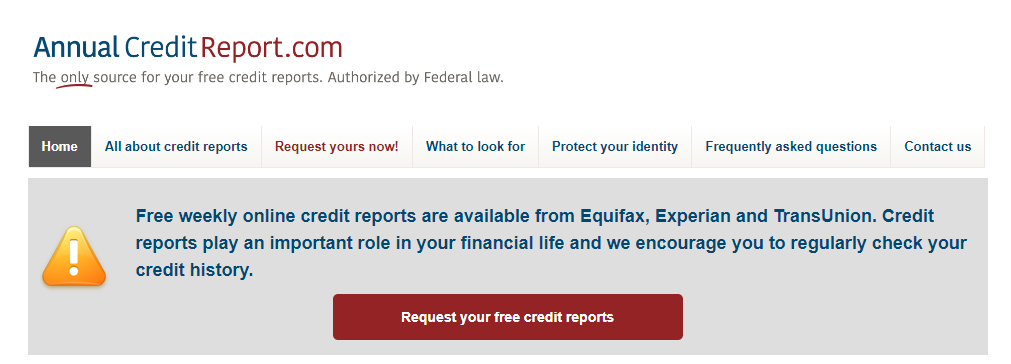 [Speaker Notes: You are entitled by federal law to access a free copy of your credit report from all three credit bureaus once a week. This used to just be once a year, but during the COVID-19 pandemic credit bureaus started offering these reports free weekly and recently made the decision to continue this indefinitely. The officially recommended place to do so is AnnualCreditReport.com – be really careful when typing this website in as there are a lot of imposter sites. Look for that logo in the top left hand stating it’s the source authorized by federal law!]
Basics of Credit
CREDIT REPORT:
Three credit bureaus
Can be accessed for free at: AnnualCreditReport.com
Includes: 
Your identifying information
Credit & Account history/info
Bankruptcies & collection accounts
Who has accessed your credit report (inquiries)
[Speaker Notes: Your credit reports include your identifying information, information and history of your credit accounts, any bankruptcies and collection accounts within the last 7 or so years, as well as a list of who has accessed your credit report. 

It does NOT include income, assets, checking or savings accounts, or debit card usage. It also typically does not include bills like rent or utilities.  

Reviewing your credit reports once a year is a good idea for many reasons. First, you want to make sure you are aware of everything that is on there, and be sure nothing shows up that you were not aware of or forgot about. Second, you want to make sure everything is correct and accurate. Reviewing your credit report can be one way to catch identity theft – if you see accounts on your credit report that you are certain you did not open, contact the credit bureaus to place a freeze on your credit immediately and to dispute the accounts, and file an Identity Theft report at identitytheft.gov.]
Basics of Credit
CREDIT SCORE: a three-digit number that uses information from your credit report to predict how likely you are to pay back as agreed credit that may be extended to you.
[Speaker Notes: And finally, your credit score is a three-digit number that uses information from your credit report to help creditors predict how likely you are to pay them back as agreed if they choose to extend the credit you are requesting. Basically, creditors use your credit score to measure how risky it is for them to offer you this loan or give you a credit card with a certain available limit based on your history of managing other credit accounts.]
Basics of Credit
CREDIT SCORES:
670 

-
 
739
740 

-
 
799
580 

-
 
669
800 

-
 
850
300 

-
 
579
EXCELLENT
VERY GOOD
GOOD
FAIR
POOR
[Speaker Notes: While it’s possible to have a 0 credit score if you have no credit history at all, if there is anything on the report the minimum score would typically be 300, which would be consider a poor credit score all the way through 579. Once you hit 580 through 669, that is considered fair. 670 – 739 starts being considered “good,” with 740-799 being very good, and 800+ falling under the category of excellent. 

The average score in the United States varies a bit from year to year, but almost always falls somewhere in that “good” range of 670-739.]
Basics of Credit
CREDIT SCORE: a three-digit number that uses information from your credit report to predict how likely you are to pay back as agreed credit that may be extended to you.
A credit score is NOT a financial health score.
[Speaker Notes: One thing that is important to mention: just because you have a high credit score, it does not mean you are financially healthy. It is possible to have a high credit score while carrying a LOT of debt and having no savings, just like it is possible to have a low credit score due to not having hardly any debt but being financially stable overall. A credit score is important for a lot of things, but it is NOT a financial health score.]
Why Credit Matters
CREDIT CAN IMPACT YOUR ABILITY TO:
[Speaker Notes: So now that we’ve talked about what credit is, why does this matter to you? Why is credit important? Credit can impact your ability to do and access a lot of things, including…]
Why Credit Matters
CREDIT CAN IMPACT YOUR ABILITY TO:
rent or purchase a home
[Speaker Notes: Renting or purchasing a home]
Why Credit Matters
CREDIT CAN IMPACT YOUR ABILITY TO:
rent or purchase a home
turn on utilities in your name
[Speaker Notes: Turning utilities in that home on in your name]
Why Credit Matters
CREDIT CAN IMPACT YOUR ABILITY TO:
rent or purchase a home
turn on utilities in your name
get and/or keep some jobs
[Speaker Notes: Your ability to get AND keep some jobs. Some jobs will require a credit check before a job offer is extended, and some will periodically review your credit throughout your employment. This includes, but is not limited to, military clearances.]
Why Credit Matters
CREDIT CAN IMPACT YOUR ABILITY TO:
rent or purchase a home
turn on utilities in your name
get and/or keep some jobs
open bank accounts and apply for loans and credit cards
[Speaker Notes: Credit can also impact your ability to open a bank account, and of course access loans or credit cards.]
Why Credit Matters
CREDIT CAN IMPACT YOUR ABILITY TO:
rent or purchase a home
turn on utilities in your name
get and/or keep some jobs
open bank accounts and apply for loans and credit cards
miscellaneous other things
[Speaker Notes: As well as miscellaneous other things, including car insurance rates, cell phone plans, and more.]
Why Credit Matters
CREDIT CAN IMPACT YOUR ABILITY TO:
rent or purchase a home
turn on utilities in your name
get and/or keep some jobs
open bank accounts and apply for loans and credit cards
miscellaneous other things
get better interest rates
[Speaker Notes: Your credit history and score can also directly impacts how much you will pay to access loans or credit cards by being a determining factor in what interest rates you are offered.]
Why Credit Matters
60-month, new auto loan for $25,000
Source: https://www.myfico.com/credit-education/calculators/loan-savings-calculator/
[Speaker Notes: For example, this is a chart of interest rates on a 5-year car loan for $25,000 as of last Friday (1/12/2024). As you can see, the interest rates, monthly payments, and total interest paid vary dramatically between the poor credit score and the very good or excellent score.]
Why Credit Matters
60-month, new auto loan for $25,000
Source: https://www.myfico.com/credit-education/calculators/loan-savings-calculator/
[Speaker Notes: In fact, someone with a very good or excellent score would save more than $7,600 in total interest paid compared to what they would have paid if their score was poor. 

$7,600 is a lot of money – this is a prime example of why credit history matters.]
Credit Score Factors
[Speaker Notes: There are different credit scoring models out there, but one of the most common ones lenders and creditors use is called the FICO score, which is what we will be looking at today. Another common scoring method used is called Vantage, which is what Credit Karma and many other free credit score tools typically use. 

While these scores are not necessarily “wrong,” it is important to be aware that there are differences between the two credit scoring models, and since many creditors use FICO, your score is likely to be different when applying for credit than what you see on Credit Karma because of the differences in the scoring models.]
Credit Score Factors
[Speaker Notes: There are 5 factors that work together to determine what your FICO credit score is.]
Payment History
Credit Score Factors
[Speaker Notes: First of which being payment history. This also happens to be the largest factor impacting your score, so making every payment on time every month is one of the very best things you can do for your credit score. Even just one month of falling past due on one account can have a quick negative impact on your score that will take some time to bounce back from. If you are not sure you will be able to pay a bill on time, reach out to your creditor as soon as possible to discuss any deferments or hardship programs you may be eligible for that could help prevent you from falling past due.]
Amounts Owed
Credit Score Factors
[Speaker Notes: The second largest factor impacting your score is Amounts Owed which includes Credit Utilization. 

Creditors wants to see loan balances decreasing, not hovering or even increasing over time which can sometimes happen with student loans or finance loans. Also, they factor in the number of accounts that have balances. 

Credit utilization specifically looks at revolving credit accounts – like a credit card – where your balance could go up one month or down the next. Credit utilization looks how much of your credit limit you are using. The more credit limit you are using, the more risk you are to a creditor. 

Credit utilization is determined by adding up all of your revolving account balances and divide that number by the total of your revolving limits and that’s your utilization number. Ideally you do not want to use more than 30% of your limits at anytime, and ideally pay them off monthly. For example, if you have 3 credit cards with maximum limits of $2,500, $5,500, and $2,000 – your total available limts are $10,000. You would want to keep your combined total balances on these cards below $3,000 – below $1,000 is ideal.]
Length of Credit History
Credit Score Factors
[Speaker Notes: Length of Credit History looks at how long your credit accounts have been open. This includes the age of your oldest account, the age of your newest account, and an average of all your accounts. The longer your credit history, the better. 

One thing I like to point out here: if you have student loans, I know they can feel overwhelming and frustrating in many ways, but as time goes on, student loans actually help a lot of people’s credit scores because they are often open for several years. This contributes positively to the length of credit history portion of your credit score! A small silver lining to having student loans for several years ]
New Credit
Credit Score Factors
[Speaker Notes: Up next is New Credit, which is also known as hard inquiries. When you apply for credit, the creditor will typically do what is called a hard inquiry, which is when they dive deeper into your credit report and credit score to assess their risk. If you start applying for multiple new forms of credit frequently, this can be a red flag to creditors because they start to wonder what is going on that you suddenly need a new credit card one month, a new loan the next month, and now you are asking for another new credit card this month.

Of course, we typically all need to apply for credit from time to time, which is understood. The key is being strategic with when you do apply, limiting those hard inquiries to only when you need it. Hard inquiries typically remain on your credit report for 2 years.]
Credit Mix
Credit Score Factors
[Speaker Notes: And finally, Credit Mix is the last factor that impacts your credit score. Creditors want to see that you have a history of managing different forms of credit at the same time – for example, maybe a credit card and a car loan and a student loan. This is one of the smallest factors impacting your score, but it can help to have a well-rounded mixture of types of credit when they are all managed responsibly]
Credit Score Factors
[Speaker Notes: While some factors weigh heavier than others, all five factors impact your score and are worth paying attention to.]
Building Credit
[Speaker Notes: So…if you are starting from scratch, how DOES someone establish and/or build credit history? 

One of the first things I always want people to know is that building credit history absolutely does NOT have to mean going into a bunch of debt! It is absolutely possible to build credit history without carrying large debt balances and paying a bunch of interest. How? I’m so glad you asked!]
Building Credit
Credit Building Products
[Speaker Notes: You know how you have to have experience to get a job, but at the same time, how do you get experience without being able to get a job? Credit can feel kind of the same. Creditors want to see credit history to measure the risk level of extending credit to you, but how can you get credit history without having credit extended to you? 

Similar to getting an entry-level job to start building job experience, there are credit building products that are specifically designed to help you start building credit history, with protections in place to help minimize the creditor’s risk. Let’s take a closer look at these credit building products.]
Building Credit
Credit Building Products
Secured credit card
[Speaker Notes: One way to build credit is a secured credit card which requires a cash security deposit to open the account. This security deposit reduces the risk to the lender because if you don’t pay your card, they have the money from your deposit to cover it. People with no credit or bad credit often must start with a secured credit card to build or establish credit. 

Deposits are generally low, on average anywhere from $200-$500 but they can be higher. With a secured card, you are still required to make a monthly payment on time to build that positive payment history. Your deposit is not used to pay for purchases, and you are charged interest on the balance you carry over to the next month so it’s ideal to pay the full balance off every month to avoid interest. I recommend picking one small, budgeted expense you know you’ll pay every month anyways – maybe it’s a Netflix subscription, or gas for the car – but I guess that’s not a small expense these days! – something you’ll pay for regardless that is in your budget so you know you can afford to easily pay the balance in full when your statement cycles. 

I like to think of a secured credit card like getting an apartment. When you sign a lease, you typically have to put down at least one month’s rent as a security deposit. The landlord holds on to that deposit as long as you keep paying your rent every month and you eventually get it back, but if you don’t pay, they keep that deposit to cover it. Same thing with a secured credit card: you put that deposit down, you get a credit card, you use it and get a bill each month, and you pay that bill each month. If you max that card out and don’t pay, however, the creditor has that deposit to cover their losses just like a landlord may use your security deposit to cover rent if you don’t pay.]
Building Credit
Credit Building Products
Secured credit card
Share Secured or CD Secured loan
[Speaker Notes: You can also use secured loans as a way to build credit. HUECU offers two options – a share secured or CD secured loan. The loan is secured by funds held in either your share savings account or a Certificate of Deposit and allows you to build credit history. Same thing – you make monthly payments on this loan as agreed, building up positive history. If you weren’t to make payments as agreed, the credit union has permission to take those funds in your share savings or CD to cover their losses.]
Building Credit
Credit Building Products
Become an authorized user (with caution)
[Speaker Notes: If someone you trust has a credit card in their name, they could add you as an authorized user to start building some credit history. Typically, accounts where you are an owner have more impact on your credit, but being added as an authorized user can be a good way to start establishing some history.  

There is some inherent risk in this, because if the individual maxes the card out or misses a payment this can negatively impact your credit as well, but if you trust the person this can be a good option to start establishing some credit history until you are able to get an account in your name.]
Re-building Credit
[Speaker Notes: If you are in a situation where you have had credit history in the past, then life happened, your credit suffered, and you are now looking to re-build positive credit or “clean up your credit”: know that it is absolutely possible to do so! It will require some patience, but many of the same strategies we just talked about to build credit from scratch can apply to re-building credit after something like a bankruptcy, foreclosure, or repossession, or if you simply haven’t used credit for 5-10 years or longer.]
Re-building Credit
Come up with a plan to pay off any outstanding past-due balances
[Speaker Notes: If you are looking to re-build positive credit and you still have outstanding balances owed, prioritize paying those off. If you have collections, or charge-offs (which is when an account falls far enough past due that the creditor begins attempting to collect the full balance owed instead of just the amount past due. They are essentially collection accounts), work on a plan to get those paid off. It’s possible to improve your credit with outstanding past due balances hanging out on your credit, but it’s much more challenging to do so and you can only go so far with those balances holding you back.]
Re-building Credit
Come up with a plan to pay off any outstanding past-due balances
Use credit building products
[Speaker Notes: The same credit building products we just talked about – secured credit cards and credit building loans – and being added as an authorized user are good options to start re-building credit as well. Typically, you can start using a secured credit card and/or credit building loan while working on paying off old balances. It’s a good idea to do this hand in hand – begin building new positive credit history while working on clearing up old obligations holding your credit back as well.]
Busting Credit Myths
[Speaker Notes: Part of the reason that building credit can feel so overwhelming is that there is a lot of conflicting information out there, and some of the information out there is flat out not true. Let’s take a look at a few of the most common credit myths and why they are not necessarily true.]
Busting Credit Myths
You must carry a credit card balance from month to month in order to build credit.
[Speaker Notes: First, one of the most common credit score myths is that you have to carry a credit card balance from month to month in order to build credit. Not only is this not true, but it is a myth that can actually cost you money! When you get your credit card statement every month, there is a statement balance and a minimum payment due. To avoid a late payment, you need to pay at least the minimum payment due by the due date. However, if you only pay the minimum payment and there is a difference between that number and the statement balance, when your next statement cycles you will typically owe interest on the statement balance amount you did not pay. For example, if your statement balance was $50 and your minimum payment due was $20 – if you pay $20, you’ve made your payment obligation BUT when your next statement cycles, you will be charged interest on that $30 difference. If you pay the full $50 statement balance, you will typically not be charged any interest. 

Some people believe they must only pay that minimum payment and make sure they are carrying a balance into the next month to build credit and that is simply not true. We encourage you to get in the habit of paying off the entire statement balance you owe in full when you get your statement each month – this saves you money on interest charges and will help you keep your balances lower, which improves credit utilization. Remember, credit cards are NOT extra money.]
Busting Credit Myths
Opening a new credit card every time I get an offer is a good thing for my credit score: you need lots of credit cards to build credit.
[Speaker Notes: While technically having more available credit limits can help improve your credit utilization, this is a dangerous game to play. When you open a new credit card, you have a new hard inquiry and you have a younger account in your length of credit history – both of which can negatively impact your credit score. Also, the more credit cards you have, the trickier it can be to keep track of due dates and make all payments on time, and there is more potential for you to get in over your head with balances spread across multiple cards. While there is no magic number of cards that it best to have, no more than 2 or 3 is typically recommended. Remember that a mix of types of credit open helps your credit score as well, so having a couple of credit cards AND maybe a loan of some type or two can help improve your credit mix more than just having multiple credit cards.]
Busting Credit Myths
I should close a credit card after paying it off if I don’t plan to use it anymore. This will improve my credit score.
[Speaker Notes: Some people think after paying off a credit card, they should close it. This can negatively impact your credit score. You will lose the length of history from that card, and it can impact your utilization. Once you open a credit card, it is best to keep open, as long as you are managing the card responsibly. Even if you don’t plan to use it for much, consider setting up a small recurring expense like a monthly subscription or using it for a specific purpose like gasoline and paying it in full each month to keep the card active and continue to build on that account’s history. 

If keeping the card open is a temptation to rack up the balances or you know you’ll fall behind on payments, by all means – close that card! You have to weigh pros and cons like that and do what’s best for your finances across the board. Yes, closing the card may have some initial negative impact on your credit score, but carrying a high balance or being late on payments would typically have a much more substantial negative impact. Like we talked about earlier, a credit score is not a financial health score and this is a prime example of sometimes having to take a bit of a credit score hit potentially to maintain your financial health across the board.]
Busting Credit Myths
Checking my credit report will hurt my credit score.
[Speaker Notes: We talked earlier about reviewing your credit report and the differences in credit score monitoring tools. We also talked about how applying for credit leads to a hard inquiry, which can start to negatively impact your credit score, so some people believe that checking your own credit will also hurt your credit score. 

There are 2 types of credit inquiries: a hard inquiry, which is what a creditor or lender typically will do to dive deep into your credit history and measure their risk level of extending the credit you are requesting. A hard inquiry indicates you have applied for credit and, as we discussed earlier, can start to negatively impact your credit score if done too often. 

When you check your own credit for educational/monitoring purposes, however, this is what is called a soft inquiry and it does not impact your credit score. Here at GreenPath, our Financial Wellness Experts review hundreds of soft pulled credit reports with people every day – it is really important to review your credit reports and keep an eye on your credit score so you can react quickly if you notice fraud or if something just doesn’t seem right. The good news is that you are absolutely free to do this without concern about it impacting your credit score.]
Healthy Credit Habits
[Speaker Notes: As we wrap up today – whether you are building credit history from scratch, re-building credit following a setback, or just want to continue to maintain a good credit score, there are some important healthy credit habits that are important to practice.]
Healthy Credit Habits
Make every payment on time every month.
[Speaker Notes: As we discussed earlier, payment history is the largest factor that impacts your payment history. Missing or being late on just one payment can have a quick negative impact on your credit score, and it will take a while to build back from the drop. 

This is why it is so important to make every payment on time every month. If you are concerned about keeping track of due dates, I absolutely recommend setting up automatic payments so you make sure your bills are paid on time every month. 

If you have student loans, it will be especially important to communicate with your loan servicer and get payment arrangements in place before payments start being due. For federal loans, there is typically a 6 month grace period after you leave school before payments start being due, which gives you time to make arrangements with the servicer to start building that positive payment history.]
Healthy Credit Habits
Make every payment on time every month.
Keep credit card balances low
[Speaker Notes: We also mentioned credit utilization, or where you credit card balance is compared to the maximum limit, is the second largest factor that impacts your credit score. Strive to always keep you balance below 30% of the card’s maximum limit, and if you can keep it below 10%. Ideally pay the card off in full every month.

Again, pick one specific small, budgeted expense to use your card for every month. Use that card just for that purpose, keeping the balance low, and then pay the full balance off when you get your statement for the month. This is a great way to build positive payment history while keeping a low balance and avoiding interest if you pay the full statement balance off monthly.]
Healthy Credit Habits
Make every payment on time every month.
Keep credit card balances low
Don’t apply for new credit until you need it.
[Speaker Notes: Of course, most of us are going to need to apply for credit from time to time, which is understood. Be sure to be strategic when you do, however, instead of frequently applying for accounts you do not need, which can negatively impact your score. 

If you do want to shop around for the best rates on something like a mortgage, get all your ducks in a row and apply with multiple lenders in a short time period to have it count as one hard inquiry instead of multiple. This allows you the opportunity to shop around for the best deal without having more impact to your credit score.]
Healthy Credit Habits
Make every payment on time every month.
Keep credit card balances low
Don’t apply for new credit until you need it.
Don’t ignore bills – even if you think it is an error or is something you don’t think you should owe.
[Speaker Notes: Collections can stay on your credit report for up to 7 years, and can have a quick negative impact on your credit score. I have seen everything from car insurance, cell phones, cable equipment that wasn’t returned, medical bills, rental leases broken early, and more sent to collections and weigh heavily on someone’s credit. As a FWE, people tell me all the time that a collection shouldn’t be on there because the bill was paid or it was an error. Taking care of this as soon as you get a past due bill or a notice is so, so important – ignoring it because you don’t think it’s legitimate typically won’t make it magically go away, but CAN make it much harder to take care of later while also weighing heavily on your credit score.]
Healthy Credit Habits
Make every payment on time every month.
Keep credit card balances low
Don’t apply for new credit until you need it.
Don’t ignore bills – even if you think it is an error or is something you don’t think you should owe.
Review your credit reports annually
[Speaker Notes: Review your credit reports from ACR annually to ensure everything looks correct and that you are aware of everything that is on there. Take action to dispute inaccurate information as soon as possible.]
Healthy Credit Habits
Make every payment on time every month.
Keep credit card balances low
Don’t apply for new credit until you need it.
Don’t ignore bills – even if you think it is an error or is something you don’t think you should owe.
Review your credit reports annually
Make every payment on time every month!
[Speaker Notes: And finally, did we mention making every payment on time every month? This is worth repeating, because it really makes a HUGE difference when it comes to your credit.]
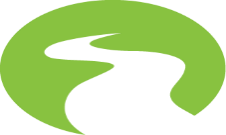 GreenPath Services
$
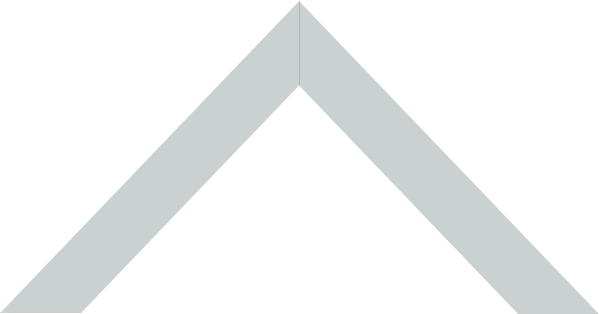 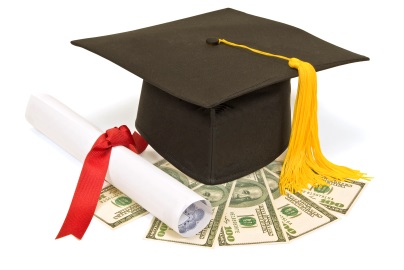 HOUSING COUNSELING
STUDENT LOAN COUNSELING
DEBT MANAGEMENT
CREDIT REPORT REVIEW
[Speaker Notes: If you want to take a closer look at your specific situation, you are invited to reach out to GreenPath for a free, confidential financial assessment. Through GreenPath’s partnership with HUECU, we provide a variety of services, all designed to empower people to lead financially healthy lives. A financial assessment is basically a conversation that starts with gaining an understanding of your financial situation and goals and then working with you to put an action plan into place that you are confident in. We will discuss pros and cons of different options that make sense for your situation, equipping you to make educated decisions on the best path forward to get where you want to be. Specifically in regards to credit, we can do a soft pull of your credit and review it with you, and our Financial Wellness Experts can give you specific, tailored advice on how to improve your credit score based on your actual credit history. There are so many moving pieces coming into play with credit, and everyone’s situation is different – you and I could pay off the same account on the same day and it would have different impacts on our credit scores – so I really encourage anyone who wants to improve their credit to give us a call for a free credit report review to get some clear, specific advice based on your actual credit situation. 

We can also strategize the best plan to pay off debt if that is a goal of yours as well – whether it’s open and active credit cards, or even collection accounts or other past-due bills that are negatively impacting your credit. We also provide housing and student loan counseling as well.]
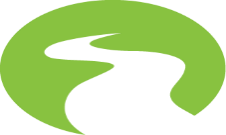 GreenPath Services
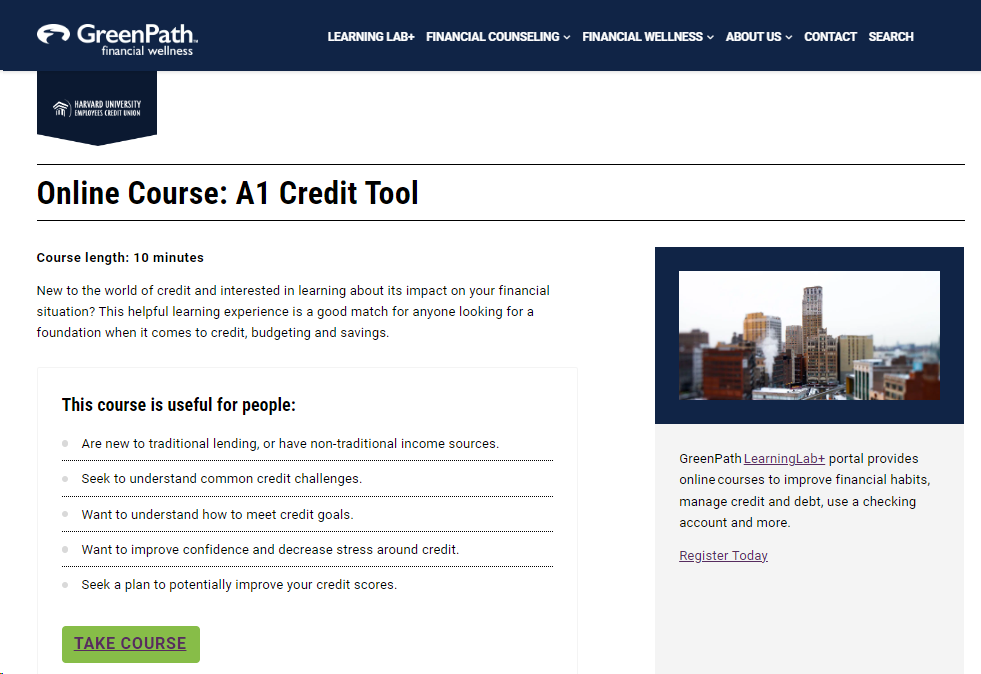 [Speaker Notes: We also offer a free online financial education platform with a variety of interactive courses you can take 24/7. I’m putting a link in the chat for the A1 Credit Tool, which is about a 10 minute course to dive deeper into the topic of credit if you’d like to learn more. 

https://www.greenpath.com/wellness-education/online-course-a1-credit-tool/?partner_name=Harvard+University+Employees+CU&partner_type=credit_union]
Connect with GreenPath
GIVE US A CALL:
877-337-3399
Let us know you were referred by Harvard University Employees Credit Union!

VISIT OUR WEBSITE:
GreenPath.com/partner/HUECU
[Speaker Notes: To talk with a caring, certified Financial Wellness, you can give us a call at 877-337-3399 between 8am and 10pm Eastern Mondays through Thursdays, until 8pm Eastern on Fridays, or on Saturdays between 9am and 2pm Eastern. When you give us a call, you’ll talk first with one of our Client Advocates, who will gather some information to create a profile before connecting you with a Financial Wellness Expert right away or scheduling an appointment for a time that works well for you. Be sure to let them know you were referred by Harvard University Employees Credit Union!

If you would like to know more about GreenPath before reaching out, totally understandable – check out our website, and you can also fill out a Request a Call form there if you’d prefer we give you a call.]
Live Q & A
[Speaker Notes: Now, I want to take some time to answer your questions.]
More Questions?
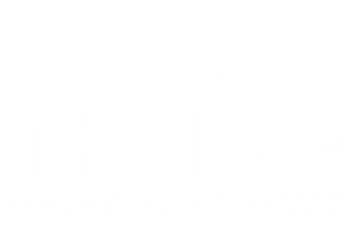 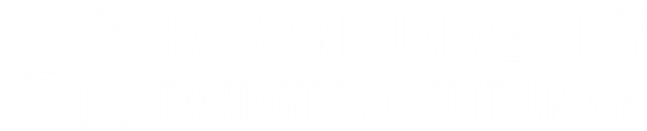 Wintersession 2024
Thank you!
Keep in Touch
huecu@harvard.edu
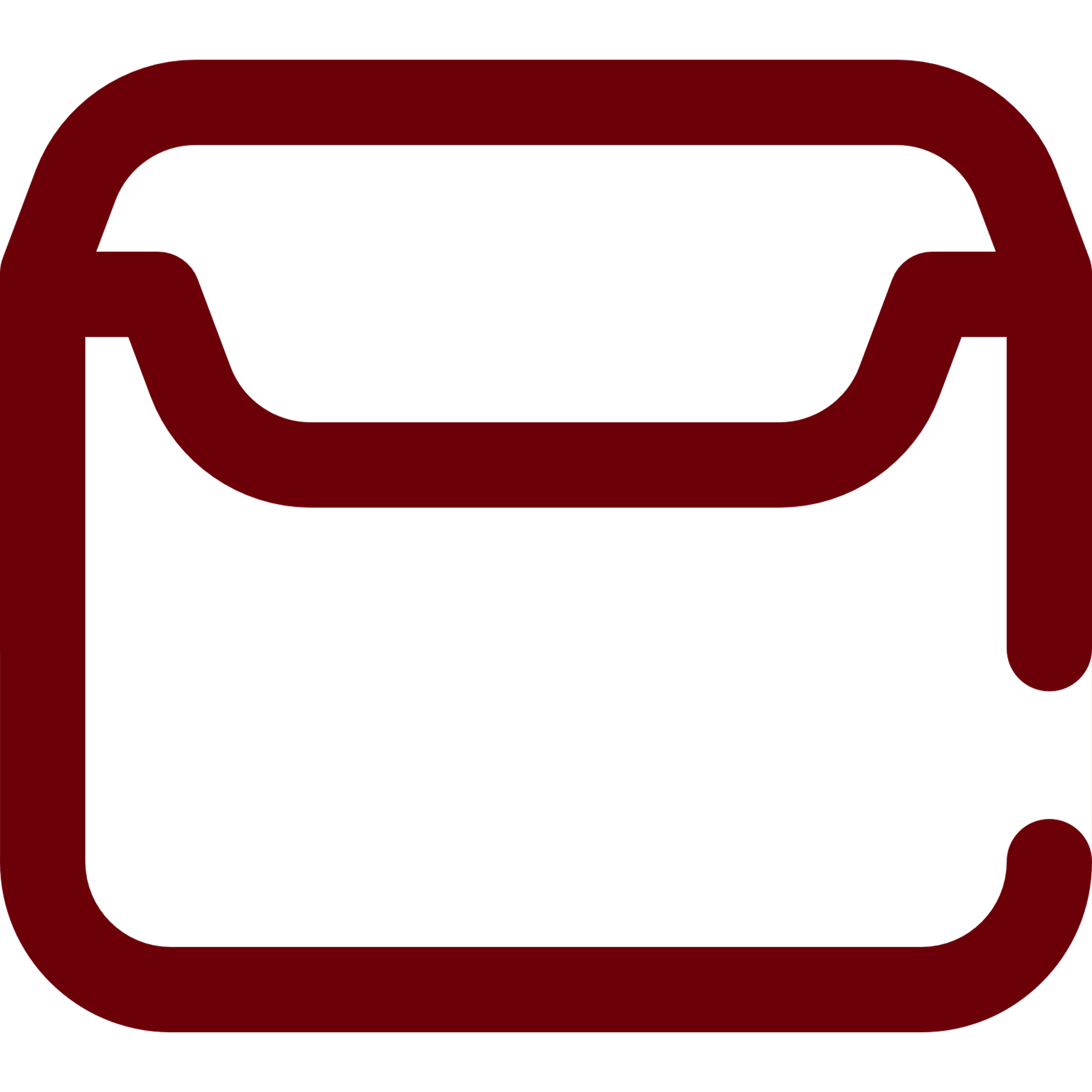 huecu.org
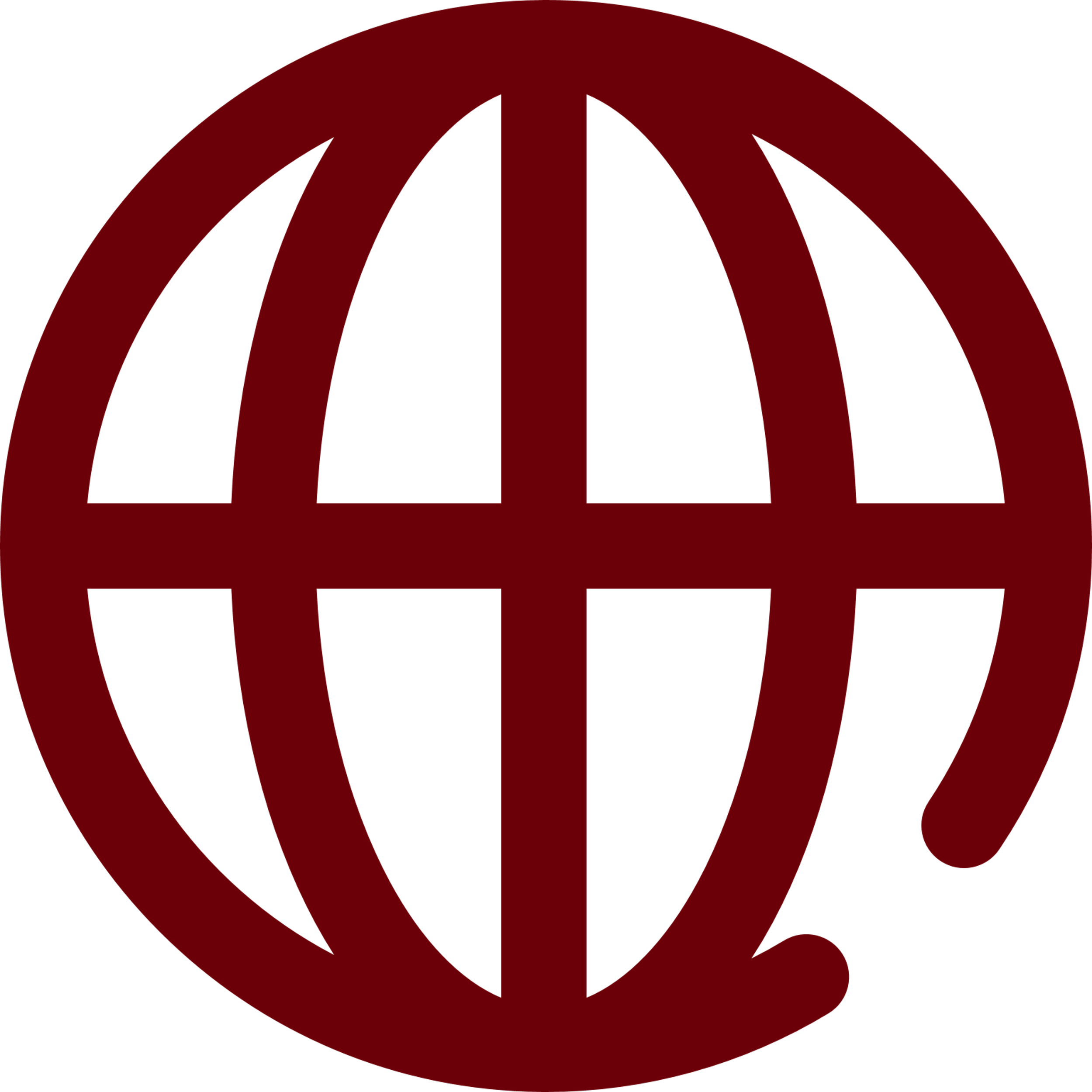 @myHUECU
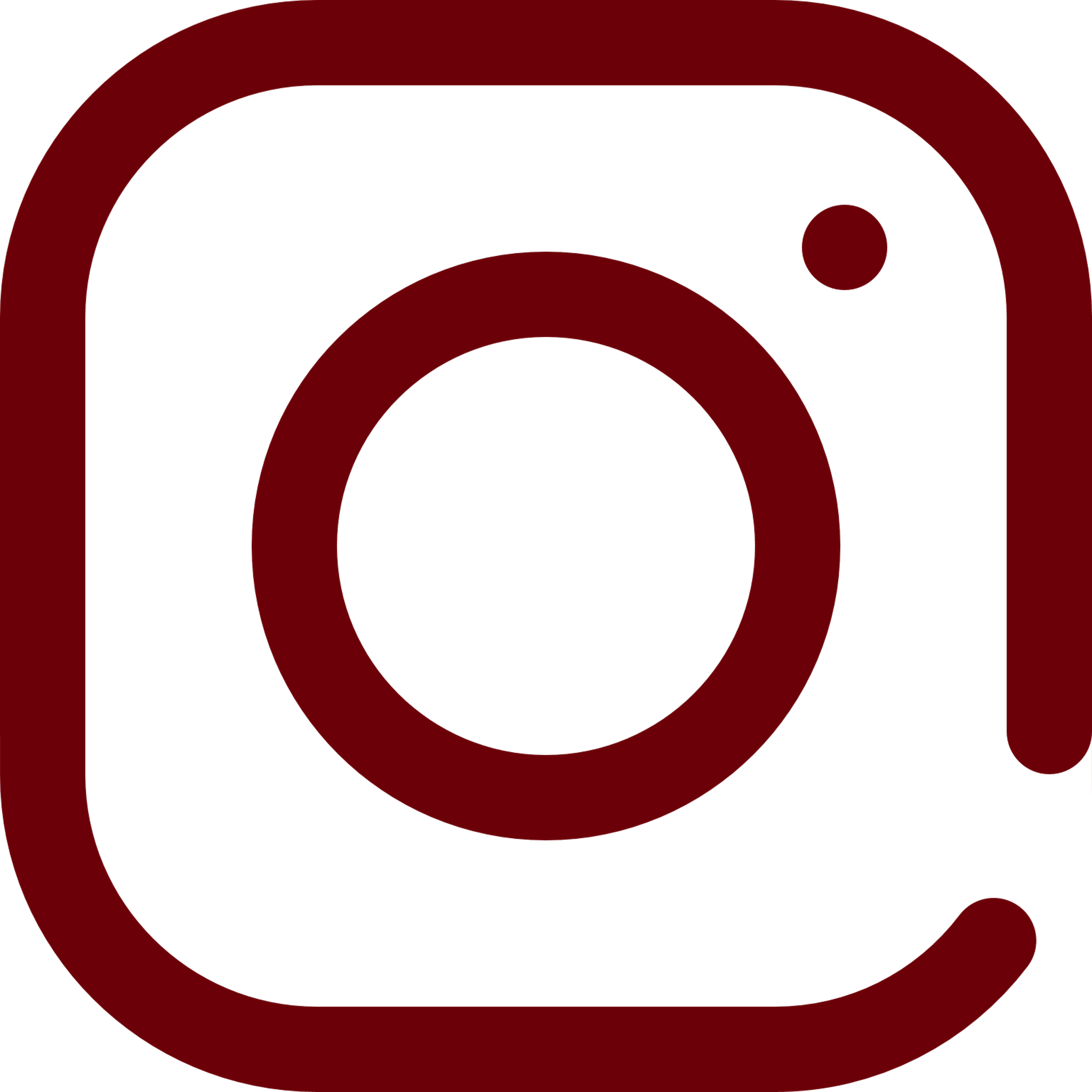 Find us on all social channels
104 Mount Auburn Street
Cambridge, MA 02138
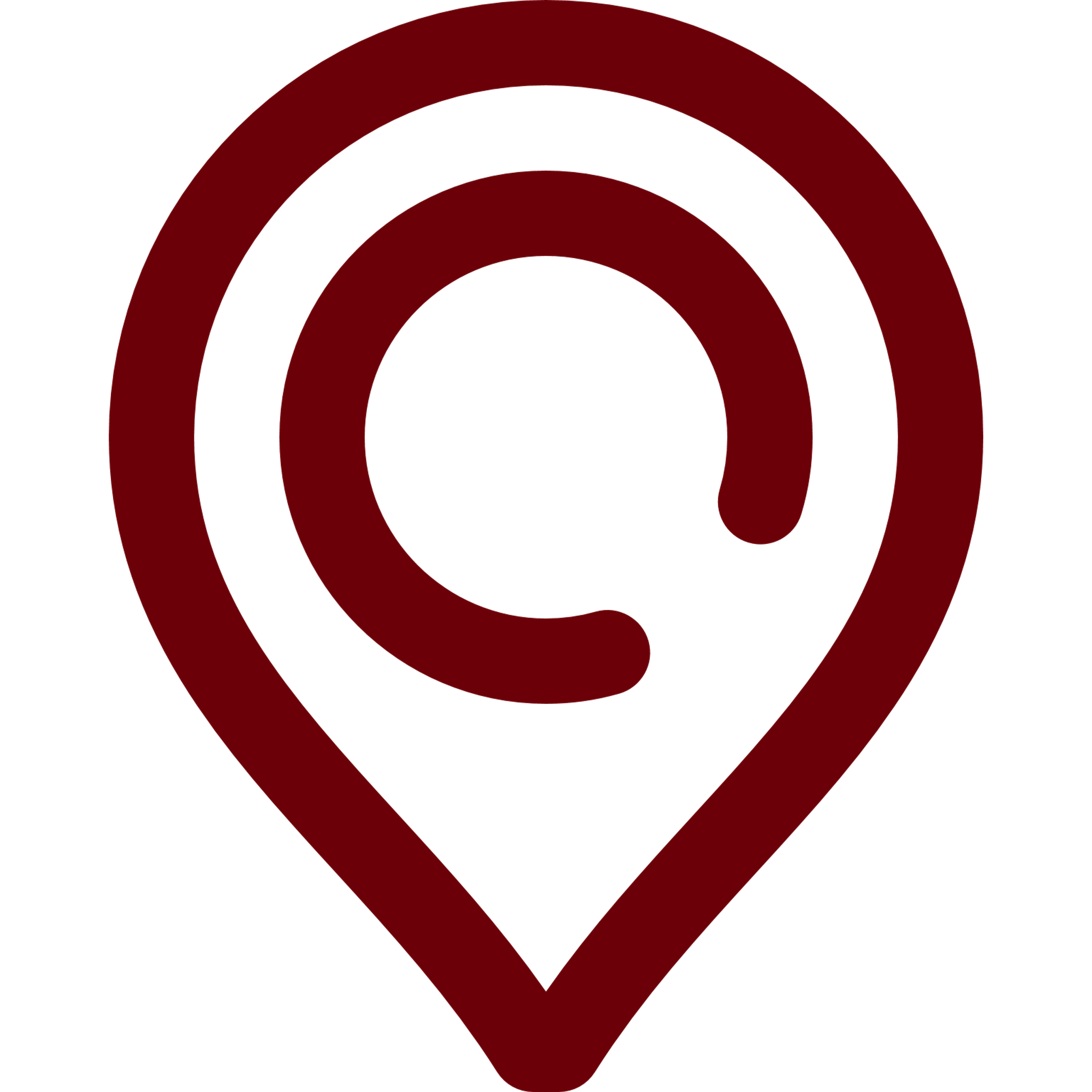 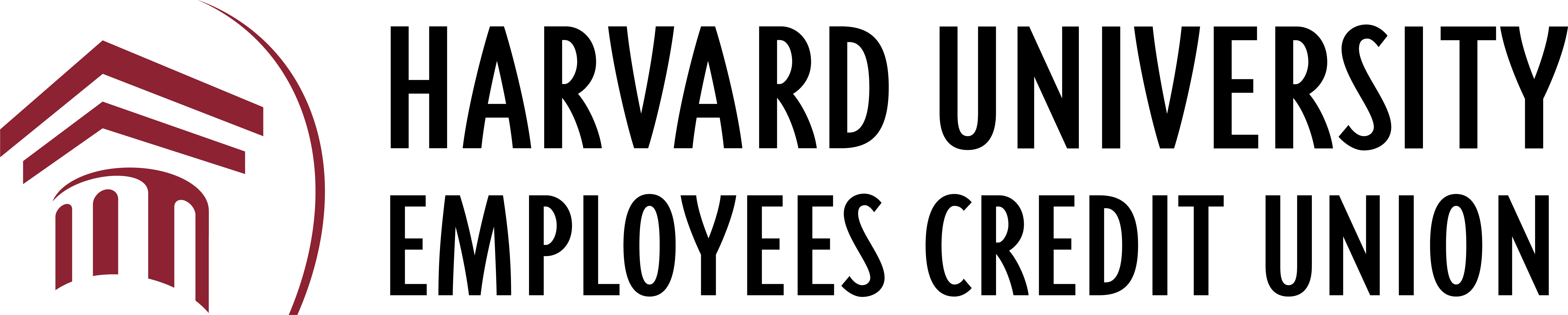 [Speaker Notes: We have two more Wintersession workshops on Thursday: one on Investing 101, and an interactive Investing Q&A]